Module 16
Sexual Violence against Children

INTERNATIONAL PROTOCOL
PART VII – CROSS-CUTTING ISSUES
PAGES 244-263
Training Materials on the International Protocol
© Institute for International Criminal Investigations 2018
Session objectives
Training Materials on the International Protocol
© Institute for International Criminal Investigations 2018
2
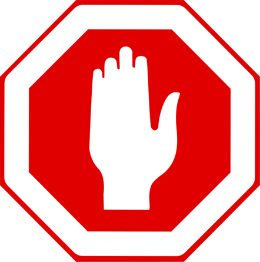 Cautionary note
International Protocol, page 245
Module 7 – Do No Harm
Module 17 – Sexual Violence against Men and Boys
Interacting or engaging with children in CARSV documentation requires highly specialised knowledge and expertise which is extremely rare at present

Do not in any way engage child victims/witnesses unless you have the necessary knowledge, expertise and resources
How can you document CARSV against children without interacting or involving child victims or witnesses?
Training Materials on the International Protocol
© Institute for International Criminal Investigations 2018
3
Forms and scope of CARSV against children
International Protocol, pages 245-247
Module 2 – Understanding Sexual Violence 
Module 17 – Sexual Violence against Men and Boys
Due to the power imbalance inherent in the status of children boys and girls in all settings are vulnerable to sexual violence

Conflict, displacement and the breakdown of family and community protection structures put children at heightened risk

In some conflicts children account for 50-70% of CARSV victims 

Lack of age appropriate reporting mechanisms and age disaggregated data limit the ability to get a clear picture of the full scale of sexual violence against children, and statistics about boys victims are almost non-existent
© Institute for International Criminal Investigations 2018
4
[Speaker Notes: Recognising the scale of sexual violence against children, International Protocol Chapter 16, Box 1]
Forms and scope of CARSV against children
International Protocol, pages 245-247
Module 2 – Understanding Sexual Violence
Module 17 – Sexual Violence against Men and Boys
The UN Convention on the Rights of the Child (CRC) defines a child as every human being under the age of 18 years old unless majority is attained earlier under relevant applicable law

While adolescent girls may represent an important proportion of child victims of CARSV, they are not the only victims - boys and girls of all ages, including babies, may be CARSV victims
Child marriage and child recruitment are red flags that sexual violence against children and adults might take place – children associated with armed groups in any capacity are likely to have witnessed, experienced or even possibly committed CARSV
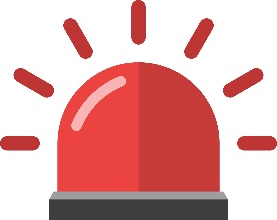 © Institute for International Criminal Investigations 2018
5
[Speaker Notes: Sexual violence and child recruitment, International Protocol Chapter 16, Box 2]
Who are child victims of 
sexual violence?
International Protocol, pages 245-247
Module 2 – Understanding Sexual Violence
Module 17 – Sexual Violence against Men and Boys
Children who are particularly vulnerable to CARSV may include:
Child refugees & IDPs
Child soldiers
Child-headed household members
Working children & orphans
Young/ child mothers
Children born of rape
Other children associated with armed groups
Training Materials on the International Protocol
© Institute for International Criminal Investigations 2018
6
Who may commit sexual violence against children?
International Protocol, pages 245-247
Module 2 – Understanding Sexual Violence
Module 17 – Sexual Violence against Men and Boys
Perpetartors of CARSV against children may include:
Members of armed forces/ groups
Humanita-rians/other civilians
Family members/acquaint-ances
Other children
Remember that children who are forced to commit sexual violence (e.g. child soldiers) are victims themselves
Training Materials on the International Protocol
© Institute for International Criminal Investigations 2018
7
What is the impact of  CARSV on children?
International Protocol, pages 247-248
Module 2 – Understanding Sexual Violence and Module 7 – Do No Harm 
Module 9 - Planning, Module 11 – Interviewing and Module 15 – Trauma
Module 17 - Sexual violence against Men and Boys
Due to their age, physical size and development stage, children who experience CARSV may suffer from distinct or more severe impacts than adult victims, including:
8
© Institute for International Criminal Investigations 2018
[Speaker Notes: Impact of Sexual Violence, International Protocol Chapter 2, Box 6]
A. Legal and procedural framework
International Protocol, pages 249-250
Module 4 – Individual Criminal Responsibility and Module 5 – State Responsibility
Module 17 – Sexual Violence against Men and Boys
The UN CRC and other international instruments expressly provide that states must protect children from all forms of sexual exploitation and abuse

Sexual violence is one of the six “grave violations” against children in armed conflict which may lead to listing in the UN SRSG for Children and Armed Conflict’s report

Monitoring and Reporting Mechanism on Children in Armed Conflict (MRM) - may provide you with useful information on CARSV and other grave violations against children
Training Materials on the International Protocol
© Institute for International Criminal Investigations 2018
9
[Speaker Notes: The six grave violations serve as the basis to gather information and report on violations against children, and are:

Killing and maiming of children
Recruitment or use of children as soldiers
Sexual violence against children
Abduction of children
Attacks against schools or hospitals
Denial of humanitarian access for children]
A. Legal and procedural framework
International Protocol, pages 249-250
Module 4 – Individual Criminal Responsibility and Module 5 – State Responsibility
Module 6 – Reparations and Module 17 – Sexual Violence against Men and Boys
Like other CARSV victims, children have a right to access justice and obtain reparations

Exercising these rights requires (i) appropriate documentation by professionals with specialist skills and experience and (ii) child-friendly/age appropriate procedures which weigh children’s need for protection and not to be further harmed with their right to participation

Often, one or both of these requirements are missing at the domestic level - practically denying access to justice for children – although they may represent a majority of CARSV victims
© Institute for International Criminal Investigations 2018
10
[Speaker Notes: Child victims and international court and tribunals, International Protocol Chapter 16, Box 3

Child-sensitive approach to accessing justice, International Protocol Chapter 16, Box 4]
B. Ethical considerations
International Protocol, pages 251-256 and Module 7 – Do No Harm
 Module 8 – Safety and Security and Module 9 – Planning
Even relevantly experienced practitioners are often hesitant to interview children – both afraid to cause them harm and questioning the accuracy of the information children may provide

Children can be credible witnesses and may be empowered by participation in justice proceedings - they have a right to express their views on all matters affecting them, and decide whether or not to participate
You should not automatically assume that it is not safe or in a child’s best interest to be interviewed – you should make a proper assessment on a case-by-case basis
© Institute for International Criminal Investigations 2018
11
[Speaker Notes: Child victims and international court and tribunals, International Protocol Chapter 16, Box 3

Child-sensitive approach to accessing justice, International Protocol Chapter 16, Box 4]
B. Ethical considerations
When deciding whether or not to interview children you should weigh:
© Institute for International Criminal Investigations 2018
12
[Speaker Notes: Child victims and international court and tribunals, International Protocol Chapter 16, Box 3

Child-sensitive approach to accessing justice, International Protocol Chapter 16, Box 4]
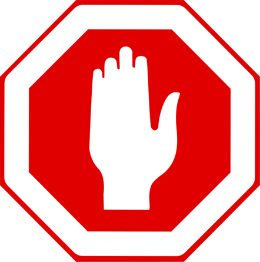 B. Do No Harm
International Protocol, pages 252-255
Module 7 – Do No Harm and Module 8 – Safety and Security
Module 9 – Planning and Module 17 – Sexual Violence against Men & Boys
If your answer to any of these questions is “no”, you should not interview/otherwise approach children for documentation purposes
© Institute for International Criminal Investigations 2018
13
B. Do No Harm - informed consent/assent
International Protocol, pages 253-254
Module 7 – Do No Harm and Module 9 – Planning
Module 11 – Interviewing and Annex 7 – Interview Checklist
Generally, parents/guardians are responsible for giving consent for their child to be interviewed/receive support until s/he reaches 18 years old (but be certain to carefully assess and consider the role of such parents/ guardians in your documentation) 

That said, older adolescents (16+ years old) may be legally authorised to provide consent in lieu of their parents

For younger children (too young to give informed consent but old enough to understand/agree), the child’s “informed assent” (expressed willingness to participate in the interview) must be sought in addition to parent/guardian’s consent
© Institute for International Criminal Investigations 2018
14
[Speaker Notes: Informed consent and assent of children, International Protocol Chapter 16, Box 5]
B. Do No Harm - informed consent/assent
International Protocol, pages 253-254
Module 7 – Do No Harm and Module 9 – Planning
Module 11 – Interviewing and Annex 7 – Interview Checklist
WHY OBTAIN INFORMED CONSENT/ASSENT?
Obtaining informed consent and assent ensures the child victim/witness maintains full control and power over his/her own experience and is a willing participant in the process

Regardless of age and maturity, the wishes of the child should take priority – do not interview a child unless they agree

Interviewing a child without their agreement violates the child’s rights and may amount to duress impacting on admissibility of information  in certain legal proceedings
Training Materials on the International Protocol
© Institute for International Criminal Investigations 2018
15
[Speaker Notes: Informed consent and assent of children, International Protocol Chapter 16, Box 5]
B. Do No Harm - informed consent/assent
The following general rules apply unless there are clear laws or the maturity of the child requires otherwise:
Training Materials on the International Protocol
© Institute for International Criminal Investigations 2018
16
[Speaker Notes: Informed consent and assent of children, International Protocol Chapter 16, Box 5

Snapshot of informed consent/ assent guidelines, Caring for Child Survivors of Sexual Abuse, IRC UNICEF 2012, p. 117]
B. Do No Harm - informed consent/assent
International Protocol, pages 253-254
Module 7 – Do No Harm and Module 9 – Planning
Module 11 – Interviewing and Annex 7 – Interview Checklist
When securing informed consent or assent from children:
© Institute for International Criminal Investigations 2018
17
[Speaker Notes: Informed consent and assent of children, International Protocol Chapter 16, Box 5]
B. Mitigating harm – threat and risk assessments
International Protocol, page 252
Module 7 – Do No Harm and Module 8 – Safety and Security
Module 9 – Planning and Module 17 – Sexual Violence against Men & Boys
Annex 2 – Conducting Threat and Risk Assessments
When assessing risks to child victims of CARSV, you should in particular consider the following factors:
Individual characteristics of the child e.g. age, developmental stage, maturity, education, disability, gender, ethnicity, etc.
Social & cultural context e.g. primary caregiver, child relationship with family, safety and security situation/stigma at home or in school, etc.
Particular vulnerabilities e.g. displacement, STDs, being parent or head of household
Training Materials on the International Protocol
© Institute for International Criminal Investigations 2018
18
B. Mitigating harm – coordination
International Protocol, page 252
Module 7 – Do No Harm and Module 8 – Safety and Security
Module 9 – Planning and Module 15 - Trauma
Module 17 – Sexual Violence against Men and Boys
As for other mitigating factors, the same principles of coordination apply when dealing with children – keeping in mind a heightened risk of re-traumatisation in children if approached by documenters without the appropriate skills/experience

If present and appropriate, coordination with child specific protection mechanisms may be required, including the MRM, the Child Protection Area of Responsibility within the UN Protection Cluster and relevant authorities where mandatory reporting obligations exist
Training Materials on the International Protocol
© Institute for International Criminal Investigations 2018
19
B. Mitigating harm – confidentiality
International Protocol, page 255 and Module 7 – Do No Harm 
Module 8 – Safety and Security and Module 9 – Planning
Information about any CARSV victim/witness – adult or child - should be collected, used, shared and stored in a confidential manner

Social workers, doctors, teachers or other service providers may have a legal duty to report sexual violence and/or other offences against child victims they are made aware of to social services, the police or other authorities
You must find out if you are subject to reporting obligations in cases of sexual violence involving children and to whom disclosure must be made
Training Materials on the International Protocol
© Institute for International Criminal Investigations 2018
20
B. Mitigating harm – confidentiality
International Protocol, page 255
Module 7 – Do No Harm, Module 8 – Safety and Security and Module 9 – Planning
Where required and/or appropriate, sharing of information must take place in line with national laws and policies and on a need-to-know basis (but only after obtaining permission from the child and/or his/her parent/guardian)

When dealing with children, you must explain your inability to guarantee confidentiality as a legal right and communicate clearly any applicable mandatory reporting procedures prior to interviewing them

Despite this limitation to confidentiality, you still have to put in place practical measures to protect information (e.g. limited access to identifying data, referrals made, lockable cupboard) and explain these
© Institute for International Criminal Investigations 2018
21
B. Mitigating harm – confidentiality
You must find out what applicable laws provide, but generally confidentiality can/must be breached:
© Institute for International Criminal Investigations 2018
22
B. Mitigating harm – referrals
International Protocol, page 255
Module 2 – Understanding Sexual Violence and Module 7 – Do No Harm 
 Module 8 – Safety and Security and Module 9 – Planning
Before approaching CARSV child victims, map and vet potentially suitable formal and informal services to refer children for support and protection and put in place appropriate protocols

Consider what is available or could be set up to address the needs of children of different age groups, gender and culture/ethnic groups as appropriate

Suitable services may include community-based child-protection systems (e.g. child-protection committees, child-led groups) and other services for children providing access to child/adolescent-friendly spaces
© Institute for International Criminal Investigations 2018
23
B. Mitigating harm – referrals
International Protocol, page 255
Module 2 – Understanding Sexual Violence and Module 7 – Do No Harm 
 Module 8 – Safety and Security and Module 9 – Planning
When dealing with children, informal family and community support systems should always be considered  

Children who have been victims of sexual violence have immediate and long-term needs which may include:
PHYSICAL
 Emergency and long-term medical treatment
CARE ARRANGEMENTS
If home environment is abusive or otherwise puts child at risk
PSYCHOLOGICAL 
PTSD, trust issues & difficulties understanding their feelings
SOCIAL
Support reintegrating school settings/develop positive relationships
© Institute for International Criminal Investigations 2018
24
B. Right to participation
International Protocol, page 256
Module 7 – Do No Harm 
 Module 8 – Safety and Security and Module 9 – Planning
Children have a right to participate in decisions that have implications on their lives – a child’s level of participation is according to his/her level of maturity and age

Children must be included in decision-making about how, what and with whom to share information, in line with existing protocols

When a child’s wishes cannot be prioritised, the reasons should always be explained to the child
You must listen to children’s thoughts, ideas and opinions and involve them in decision-making
© Institute for International Criminal Investigations 2018
25
B. Right to participation
International Protocol, page 256 and Module 7 – Do No Harm 
 Module 8 – Safety and Security and Module 9 – Planning
When deciding whether or not to interview a child victim consider the child’s wishes and weigh these against the potential harm that participation may cause – interview should only take place if the child wants to participate and you reach the conclusion that this is in the child’s best interest

Like adult survivors, children have a right to decide to participate in a documentation process or not; and like adults, some children may find the experience of sharing their experience and obtaining truth, justice and reparation empowering  

Depending on the specifics, it may be difficult or impossible for documenters to engage with children to determine their views and wishes on such matters without actually or potentially harming them
© Institute for International Criminal Investigations 2018
26
C. Interviewing child victims/witnesses of CARSV
International Protocol, pages 257-263, Module 7 – Do No Harm 
Module 8 – Safety and Security, Module 9 – Planning and Module 11 – Interviewing
Module 17 – Sexual Violence against Men and Boys
Even in contexts where you have heard no such allegations, consider the possibility that girls & boys may have been victims of CARSV
You must decide at the planning stage of a CARSV documentation process whether or not to interview children – your decision will be based, in particular on the following:
Thorough risk assessment
Mapping of referral pathways
Availability of relevantly experienced interviewers
If relevant, availability of relevantly experienced interpreters
Training Materials on the International Protocol
© Institute for International Criminal Investigations 2018
27
C. Interviewing child victims/witnesses of CARSV
International Protocol, pages 259-263
Module 7 – Do No Harm and Module 8 – Safety and Security 
Module 9 – Planning and Module 11 – Interviewing
Module 17 – Sexual Violence against Men and Boys
If you have decided to interview children, you should also consider the following additional issues at the planning stage:
© Institute for International Criminal Investigations 2018
28
C. Interviewing child victims/witnesses of CARSV
If you have decided to interview children, you should also consider the following additional issues at the planning stage:
© Institute for International Criminal Investigations 2018
29
C. Interviewing child victims/witnesses of CARSV
International Protocol, pages 260-263
Module 7 – Do No Harm, Module 9 – Planning and Module 11 – Interviewing Module 15 – Trauma and Module 17 – Sexual Violence against Men and Boys
CREATING A CHILD-FRIENDLY ATMOSPHERE
To make the child feel as relaxed/comfortable as possible, you should:
© Institute for International Criminal Investigations 2018
30
[Speaker Notes: Creating a child-friendly atmosphere, International Protocol Chapter 16, Box 8]
C. Interviewing child victims/witnesses of CARSV
If you are planning to engage with child victims/witnesses, you must in particular:
Training Materials on the International Protocol
© Institute for International Criminal Investigations 2018
31
[Speaker Notes: Engaging child survivors and witnesses, International Protocol Chapter 16, Box 7]
C. Interviewing child victims/witnesses of CARSV
International Protocol, pages 260-263
Module 7 – Do No Harm and Module 11 – Interviewing 
Module 15 – Trauma and Module 17 – Sexual Violence against Men and Boys
Follow the PEACE model when interviewing children – same general interviewing principles and techniques as with adults

What differs is the manner in which the interview is conducted, taking additional precautions and taking into account how children’s memories, understanding of concepts & cognitive reasoning develop

Children are not a homogenous group - you must adapt to the child’s age and maturity/not treat adolescents as you would young children
Training Materials on the International Protocol
© Institute for International Criminal Investigations 2018
32
C. Interviewing child victims/witnesses of CARSV
International Protocol, pages 261-262
Module 7 – Do No Harm and Module 11 – Interviewing 
Module 15 – Trauma and Module 17 – Sexual Violence against Men and Boys
ENGAGE AND EXPLAIN PHASE
© Institute for International Criminal Investigations 2018
33
C. Interviewing child victims/witnesses of CARSV
International Protocol, page 262
Module 7 – Do No Harm and Module 11 – Interviewing 
Module 15 – Trauma and Module 17 – Sexual Violence against Men and Boys
ENGAGE AND EXPLAIN PHASE
© Institute for International Criminal Investigations 2018
34
C. Interviewing child victims/witnesses of CARSV
International Protocol, pages 260-263
Module 7 – Do No Harm and Module 11 – Interviewing 
Module 15 – Trauma and Module 17 – Sexual Violence against Men and Boys
ACCOUNT AND CLARIFICATION PHASE
Do not underestimate children’s ability to discuss stressful events and overall resilience, or overemphasise their fears

Use appropriate language that the child understands, using the same words that the child is using as much as possible – stick to purely descriptive words used by the child (e.g. not qualifying act as rape/assault) and simple open-ended questions 

Pay extra attention to how you phrase your questions -  use only open prompts without leading/suggestive questions as children can be influenced more easily than adults
© Institute for International Criminal Investigations 2018
35
C. Interviewing child victims/witnesses of CARSV
Non-exhaustive list of signs and symptoms according to age which may indicate that a child has been victim of sexual violence or another form of trauma
© Institute for International Criminal Investigations 2018
36
[Speaker Notes: Common signs and symptoms of sexual violence according to age, International Protocol Chapter 16, Box 6]